Творческий проект по теме: «Волшебная лоскутная пластика»
Разработала :
Проверила: Евсеева Светлана Валерьевна, учитель технологии, ИЗО
На Дону издавна были развиты такие виды Декоративно-прикладного искусства, как:               1.Лоскутное шитьё;               2.Вязание крючком;               3.Вышивка;               4.Семикаракорская керамика.
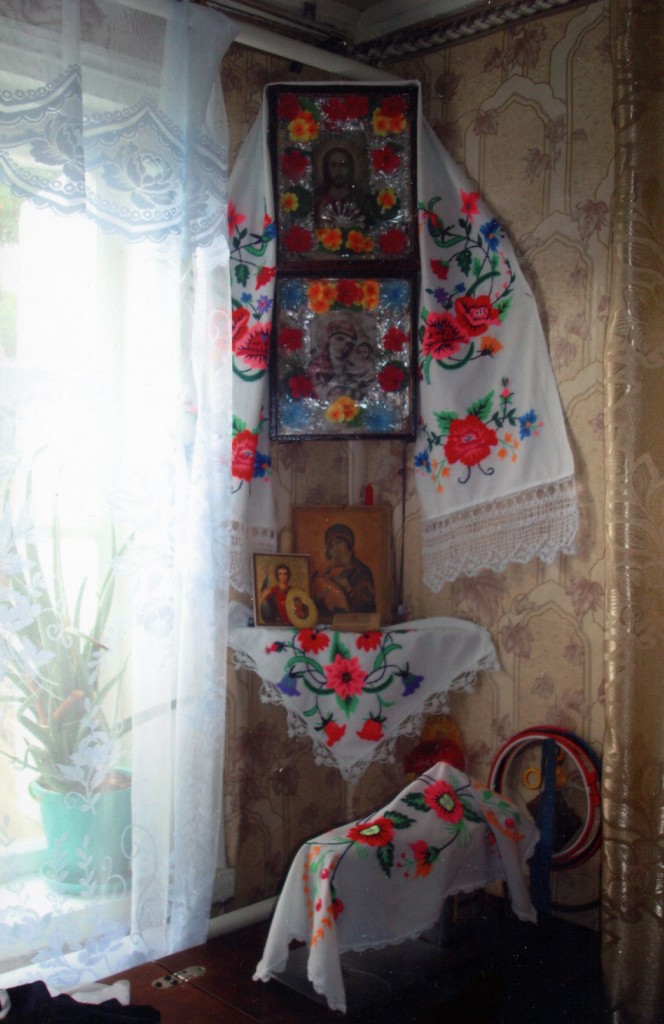 В фильме "Тихий Дон" 1957 года лоскутных изделий много.
Примеры лоскутных изделий
Изделие в технике «квадрат», «полоска»
Изделие в технике «треугольник»
Цвета, расположенные на цветовом круге напротив друг друга, считаются контрастными и при этом гармоничными: красный- зелёный, оранжевый- синий, жёлтый- фиолетовый.
Узоры Изба»  и «Колодец»
Схема сборки узоров «Изба», «Колодец»
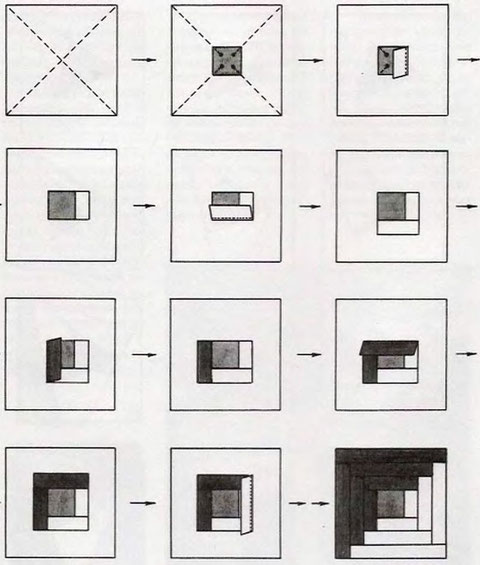 Очень популярен  способ соединения полосок вокруг маленького квадрата красного или жёлтого цвета, символизирующего огонь и тепло печки, или очага. Такой узор условно называют «изба» , «бревенчатый дом».Если центральный квадрат синего цвета(символ воды) узор называют «колодец».
Сборка полосок вокруг «очага» ведётся по часовой стрелке( или против) , длина полосок постепенно увеличивается по мере удаления от «очага».
Вот, что у нас получилось!
Лоскутные изделия: узор «Изба», «Колодец»
Лоскутные изделия: узор «Изба», «Колодец», «Шахматка»
Лоскутные изделия : узор «Мельница»
Лоскутные изделия в технике «квадрат» и «полоска»
Калейдоскоп лоскутных изделий, выполненный нашими руками
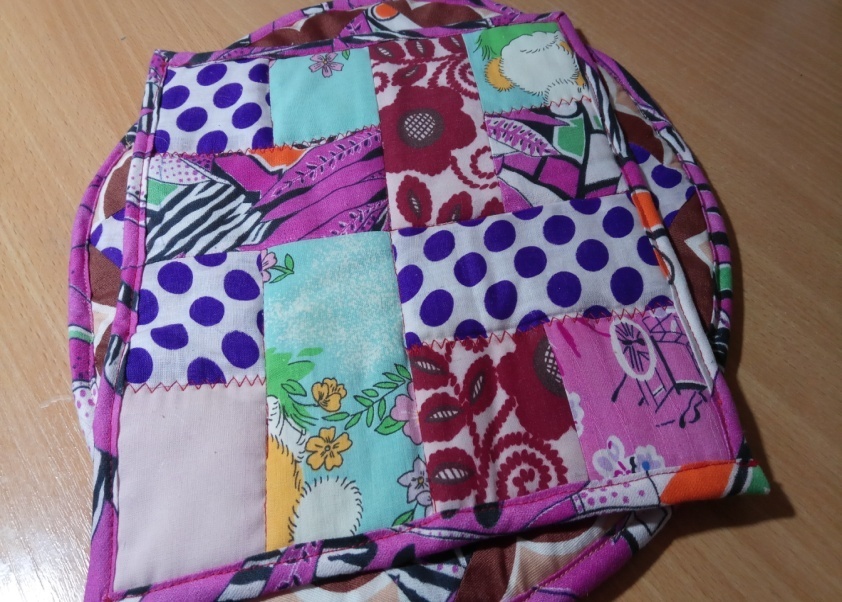 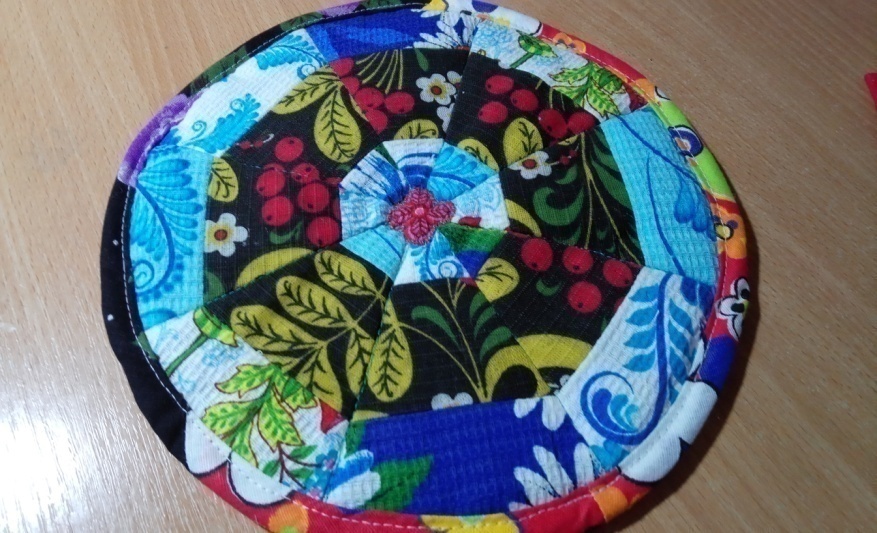 Рефлексия   учебной деятельности на уроке:
1.Было интересно…..
2.Я поняла, что…….
3.Я научилась…..
4.Теперь я могу…….
5.Меня удивило…….